CSE 486/586 Distributed SystemsIntroduction
Steve Ko
Computer Sciences and Engineering
University at Buffalo
Welcome to CSE 486/586
Why do you want to take this course?

Some positive feedback of this course…
“(CSE 486/586) didn't only helped with understanding the concepts involved, but have also always given me something cool and interesting to talk about in interviews.”
“I am actually learning new things.”
“(CSE 486/586) literally got me a job.”
Some negative feedback of this course…
“Projects are a bit too much on the difficult side.”
“The midterm came almost out of nowhere.”
“Stay away at all cost!”

Are you ready? ;-)
2
Building a Distributed System
“The number of people who know how to build really solid distributed systems…is about ten”
Scott Shenker, Professor at UC Berkeley

The point: it’s hard to build a solid distributed system.
So, why is it hard?...but first of all…
3
What is a Distributed System?
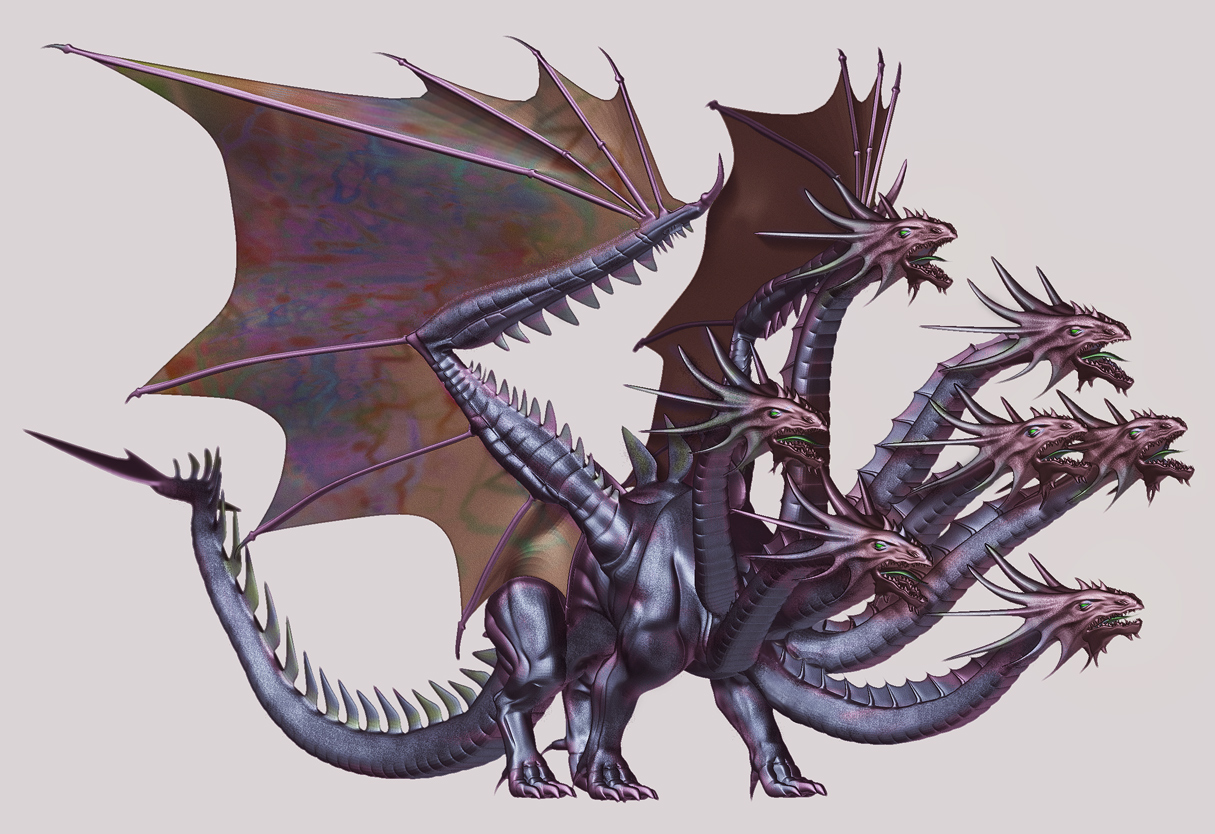 4
What is a Distributed System?
A distributed system is a collection of entities with a common goal, each of which is autonomous, programmable, asynchronous and failure-prone, and which communicate through an unreliable communication medium.

This will be a working definition for us.
5
Why Is It Hard to Build One?
Scale: hundreds or thousands of machines
Google: 4K-machine MapReduce cluster
Yahoo!: 4K-machine Hadoop cluster
Akamai: 70K machines distributed over the world
Facebook: 60K machines providing the service
Hard enough to program one machine!
Dynamism: machines do fail!
50 machine failures out of 20K machine cluster per day (reported by Yahoo!)
1 disk failure out of 16K disks every 6 hours (reported by Google)
As we will learn, these come with:
Concurrent execution, consistency, etc.
6
OK; But Who Cares?
This is where all the actions are!
What is the two biggest driving forces in the computing industry for the last 7-8 years?
It’s the cloud!
And smartphones!
They are distributed!
(And there’s also machine learning, robotics, etc.)
Now --- it’s all about distributed systems!
Well…with a bit of exaggeration… ;-)
7
OK, Cool; How Am I Going to Learn?
Textbook
Main: Distributed Systems: Concepts and Design, 5th Edition (Coulouris, Dollimore, Kindberg, Blair)
Optional: Distributed Systems: Principles and Paradigms, 2nd Edition, (Tanenbaum, Van Steen)
Lectures
(Non-graded) HW assignments
Programming assignments
Exams
8
What Am I Going to Build?
A “starter” project: PA1
This will be out today and due next Monday.
A distributed key-value storage (based on Amazon Dynamo) on Android in multiple stages
Individual submission
9
Important Policies
Late submissions only allowed for one day
20% penalty
The deadlines are on Friday, and we don’t count weekends, so technically you have 3 more days.
Regrading
If requested, the entire work will be regraded
No “I”
No makeup exam
No grade negotiation
10
I Have a Confession to Make…
I have a split personality disorder.
Jekyll
Hyde
Most of you (I expect) will just see my Jekyll’s side. If you…
work with good ethics,
respect others on Piazza, during office hours, etc.,
follow class and submission rules,
and generally use common sense and are a good citizen in the class.
Some of you might see my Hyde’s side. If you…
copy other people’s code or exams,
try to negotiate your way in the class,
generally are not such a good citizen in the class.
11
Academic Integrity Policies
Academic integrity: exams, HW, and code
Copying others’ code: no
Copying from other sources (the Web, books, etc.): get permission
Exceptions: http://developer.android.com (copy freely, but mark clearly that you copied)
http://stackoverflow.com (generally OK to see how things get done; but do not copy and paste.)
If found, the incident will be reported to the university.
Will use an automatic similarity checker.
When similar submissions are found, both will get F for the entire semester.
Please be careful when using an online code repository, e.g., GitHub, BitBucket, etc.
12
How Can I Reach the Teaching Staff?
Steve: 304 Davis
Lectures (MWF 1:00pm-1:50pm)
Office hours (MWF 2pm-3pm)
TAs
Office hours: Posted on Piazza
Undergrad recitations: Typically only when a new PA is out.
Please do not expect that the TAs will stay more than the announced office hours.
Use Piazza (http://piazza.com/class), instead of email, mailing list, blog, etc.
The teaching staff will not have any activity during weekends and holidays.
Signup link: http://piazza.com/buffalo/spring2016/cse486586
http://www.cse.buffalo.edu/~stevko/courses/cse486/spring16/
13
For Undergraduates
We do have recitations.
But not every single week.
Recitations will mostly provide group Q&A times with the TAs on programming assignments.
14
Background Required
You must have some background in different topics.
OS concepts
Threads, processes, synchronization (e.g., locks, semaphores), etc.
Networking concepts
IP, DNS, NAT (e.g., private IPs vs. public IPs), TCP, etc.
System programming experiences
Programming experiences with sockets, processes, threads, synchronization primitives, file I/O, etc.
Experiences with setting up environment variables, using regex, scripting (e.g., bash, python, etc.)
Programming environment
Linux or Mac
15
Background Check: PA1
Programming Assignment (PA) 1
Use this as a background check.
If you can finish this in a week all by yourself, then you are ready to take this class.
See for yourself!
Due on next Monday (2/1) 11:59:59 am.
SimpleMessenger on Android
Overall, need to implement a chatting app.
Need to set up the Android programming environment.
Need to use sockets.
Need to understand the code provided.
Need to read Android tutorials and understand them.
Need to understand and use Android APIs.
16
What Exactly Am I Going to Learn?Distributed Systems 10 Questions!
Course goal: answering 10 questions on distributed systems
At the end of the semester, if you can answer only 10 questions about distributed systems, you’ll probably get an A.
Easy enough!
What are those questions?
Organized in 6 themes
1~2 questions in each theme
A few (or several) lectures to answer each question
17
Theme 1: Hint
What’s up?
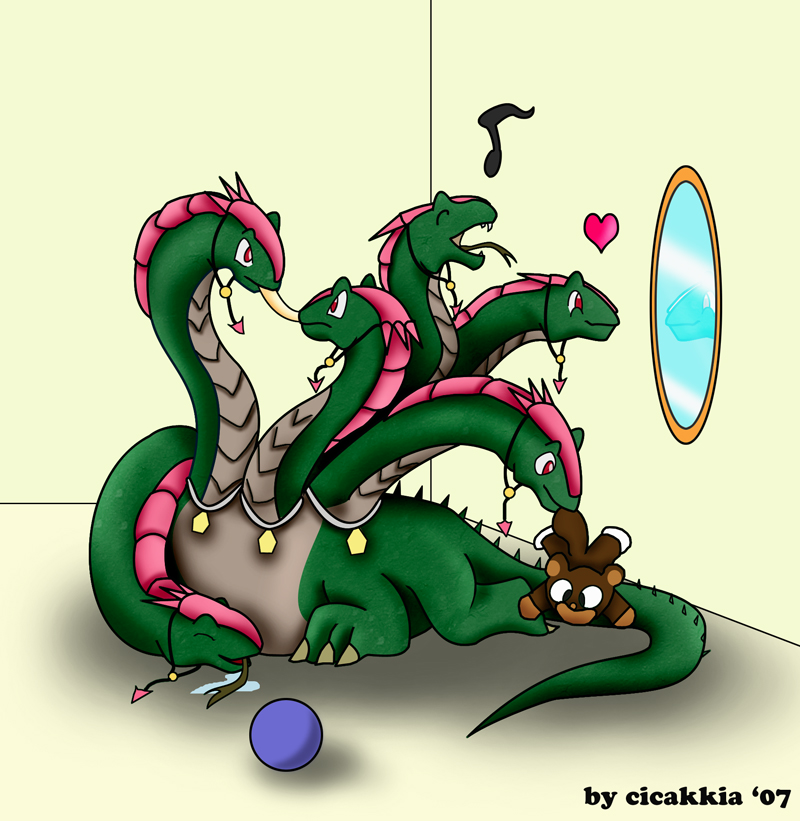 Hey!
18
Theme 1: Communications
Q1: how do you talk to another machine?
Networking basics
Q2: how do you talk to multiple machines at once?
Multicast
Q3: can you call a function/method/procedure running in another machine?
RPC
19
Theme 2: Hint
I thought I was doing it…
I’m shaking my tail.
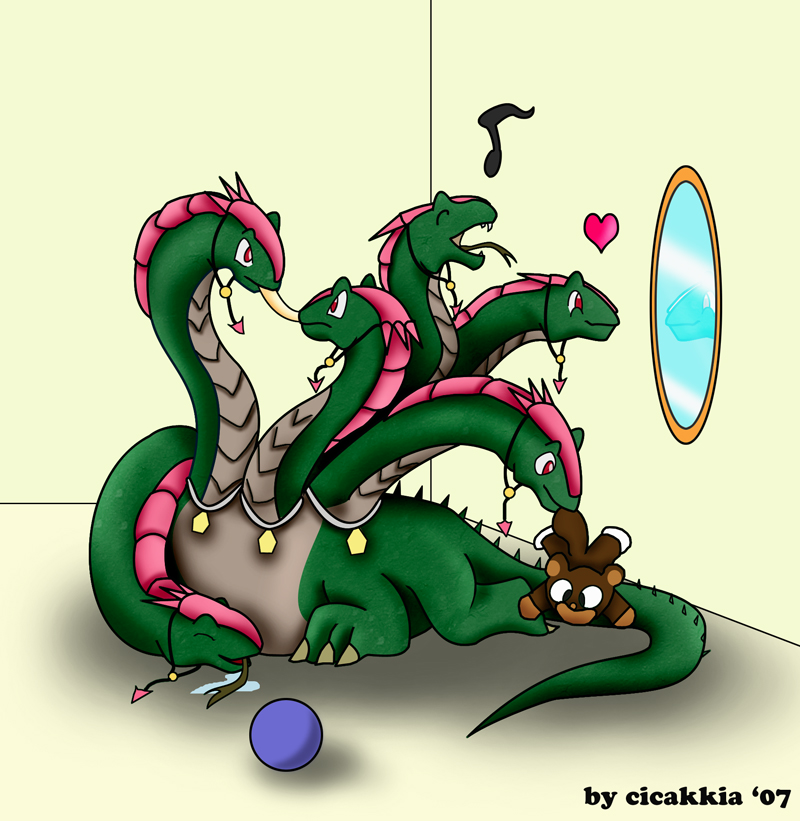 What? I’m doing it too!
20
Theme 2: Concurrency
Q4: how do you control access to shared resources?
Distributed mutual exclusion, distributed transactions, 2-phase commit, etc.
21
Theme 3: Hint
I want to shake my tail.
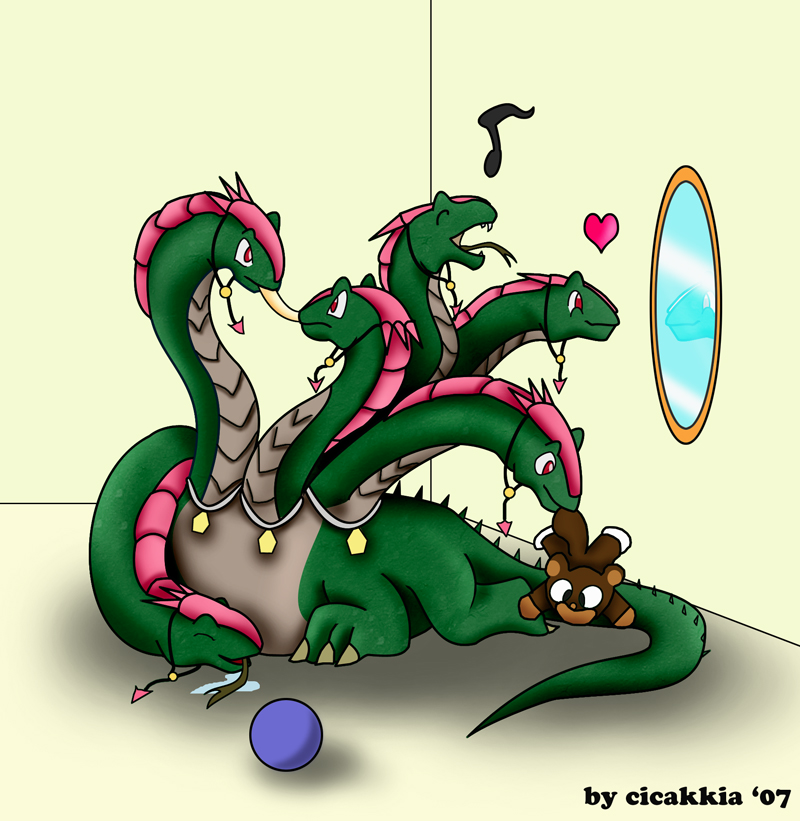 No, I don’t want to.
OK
No way!
22
Theme 3: Consensus
Q5: how do multiple machines reach an agreement?
Time & synchronization, global states, snapshots, mutual exclusion, leader election, paxos
Bad news: it’s impossible!
The impossibility of consensus
23
Theme 4: Hint
Who has a brain?
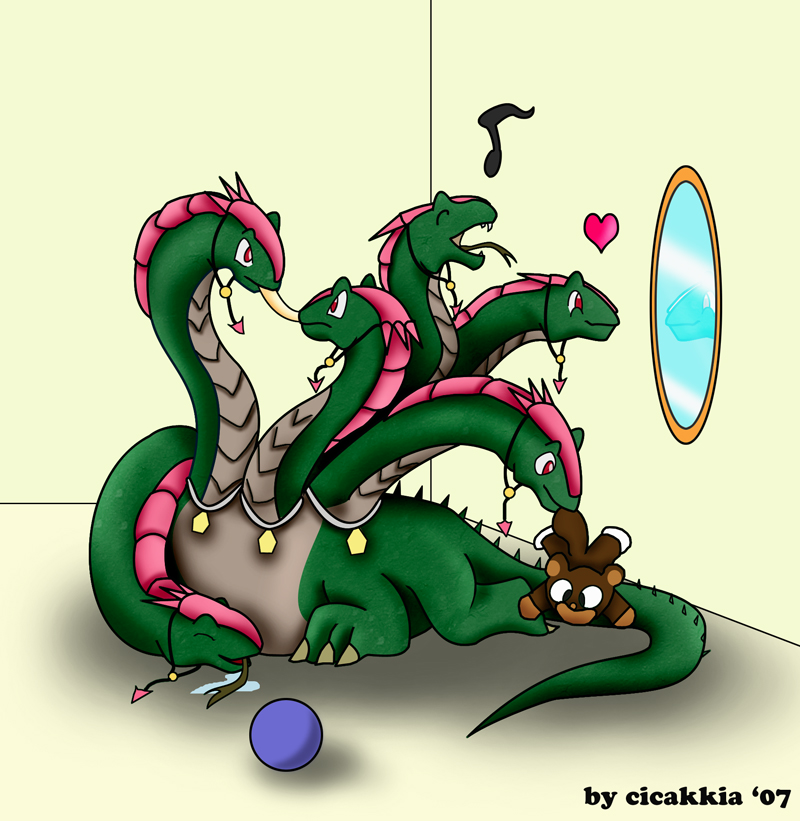 I do.
I don’t.
24
Theme 4: Storage Management
Q6: how do you locate where things are and access them? 
DHT, DFS
25
Theme 5: Hint
I have a feeling that something went wrong…
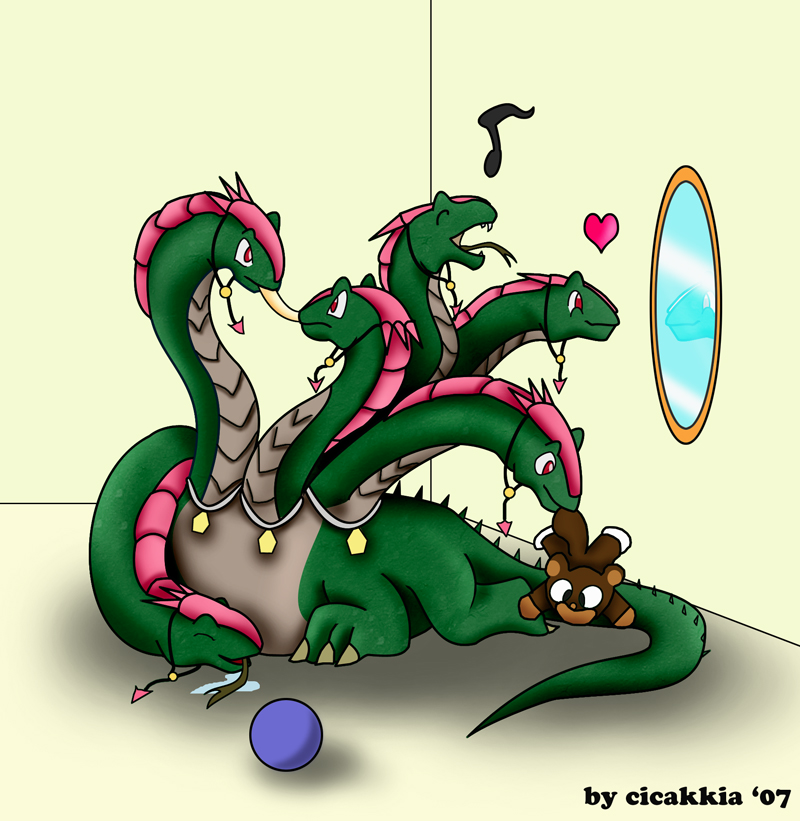 zzz…
26
Theme 5: Non-Byzantine Failures
Q7: how do you know if a machine has failed?
Failure detection
Q8: how do you program your system to operate continually even under failures?
Replication, gossiping
27
Theme 6: Hint
We’re under attack!
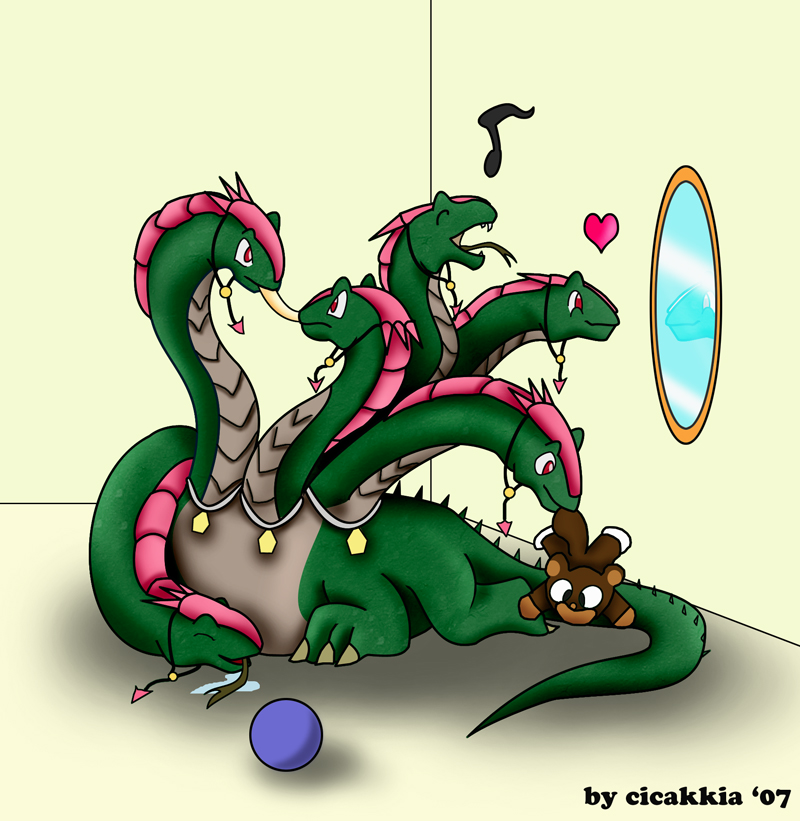 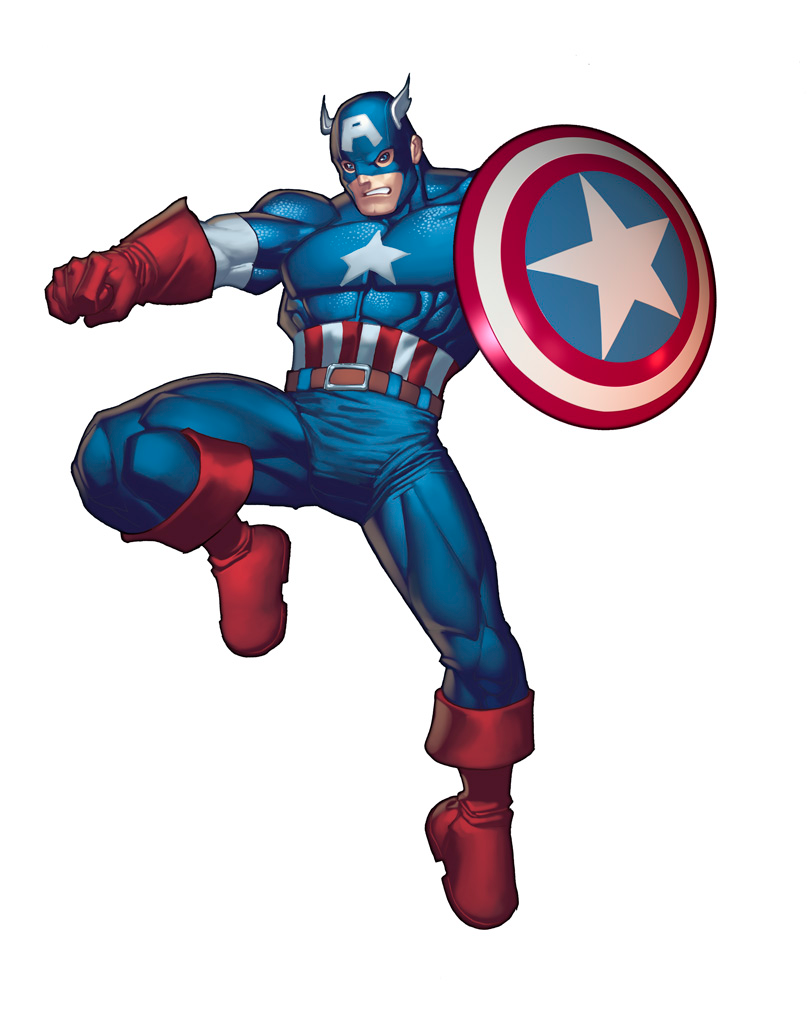 28
Theme 6: Byzantine Failures
Q9: how do you deal with attackers?
Security
Q10: what if some machines malfunction?
Byzantine fault tolerance
29
Acknowledgements
These slides heavily contain material developed and copyrighted by Indranil Gupta at UIUC.
The material was originally developed for courses CS425/CSE424/ECE428 at UIUC.
30